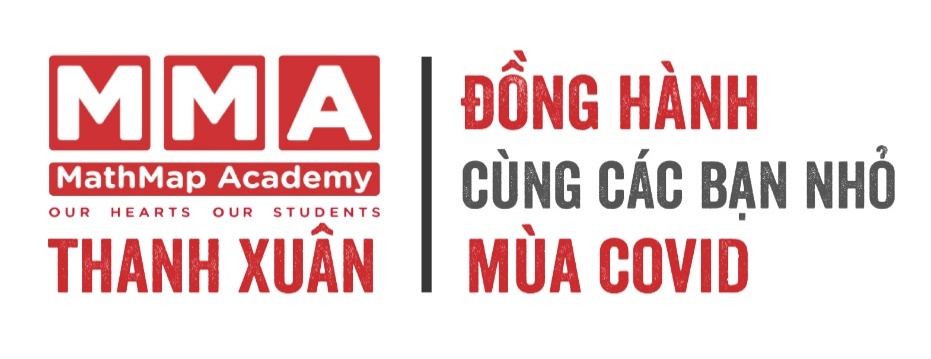 HỌC TOÁN SƠ ĐỒ 
CÙNG THẦY VIỆT ĐỨC
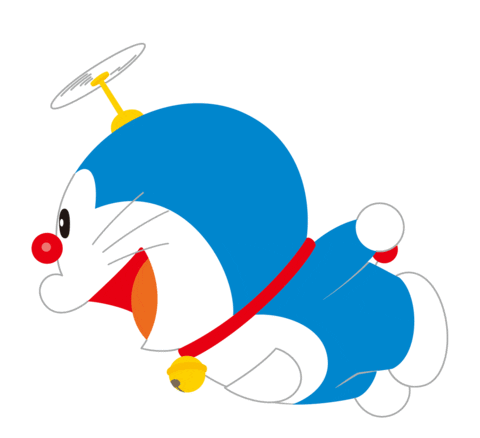 GV: ĐÀO VIỆT ĐỨC
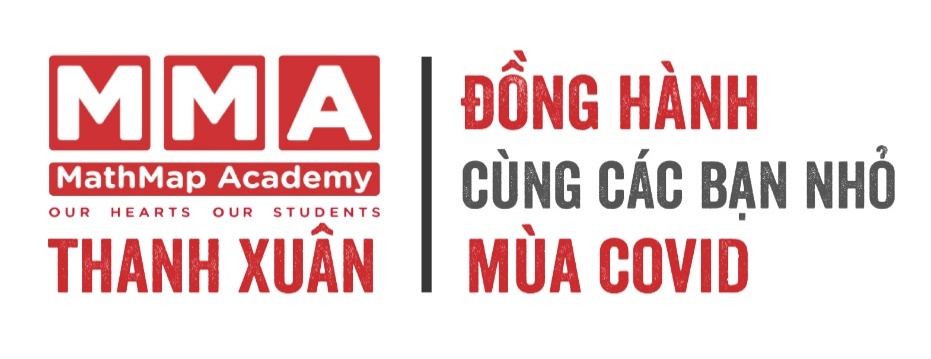 Hình học 9
BUỔI 1: HỆ THỨC VỀ CẠNH VÀ ĐƯỜNG CAO TRONG
TRONG TAM GIÁC VUÔNG.
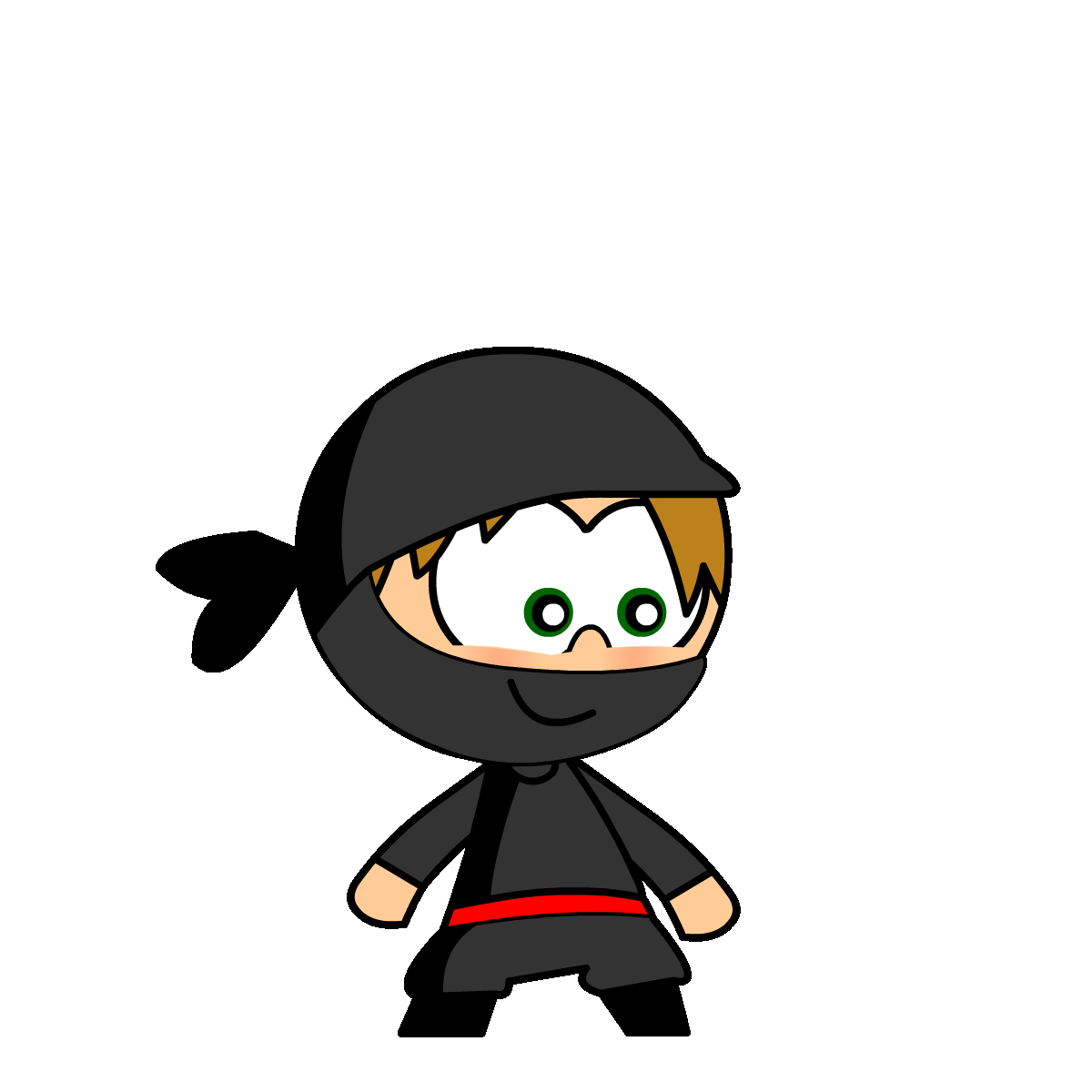 Giáo viên dạy : Đào Việt Đức
Học viện toán sơ đồ MMA-Thanh Xuân
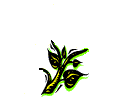 B
B
B’
B’
A
C
C’
A
A
C
A
C’
2. Hai cạnh góc vuông
3. Cạnh huyền cạnh gócvuông
1. Góc nhọn
KIỂM TRA BÀI CŨ:
Nêu các trường hợp đồng dạng của tam giác vuông?
A
Xét bài toán :
 Cho tam giác ABC như hình vẽ
A
c
b
c
b
h
h
c’
b’
B
c’
b’
C
B
H
C
H
a
Bài 2/ (sgk/68):Tính x , y trong hình vẽ
Chứng minh : 
       b2  = a.b’
       c2 = a.c’
x
y
h
1
4
H
a
HỆ THỨC VỀ CẠNH VÀ ĐƯỜNG CAO TRONG
TRONG TAM GIÁC VUÔNG.
1) Hệ thức giữa cạnh góc vuông và hình chiếu của nó trên cạnh huyền
Định lý  1:
Giải: x2 = (1 + 4). 1 = 5
          y2 = (1 + 4) . 4 = 20
Định lí 1:  Trong tam giác vuông , bình phương mỗi cạnh góc vuông bằng tích của cạnh huyền và hình chiếu của cạnh góc vuông đó trên cạnh huyền
A
Xét bài toán :
 Cho tam giác ABC như hình vẽ
A
c
b
c
b
h
h
c’
b’
B
c’
b’
C
B
H
C
H
a
Chứng minh : 
1)   b2  = a.b’
       c2 = a.c’
2)    h2 = b’.c’
a
HỆ THỨC VỀ CẠNH VÀ ĐƯỜNG CAO TRONG
TRONG TAM GIÁC VUÔNG.
1) Hệ thức giữa cạnh góc vuông và hình chiếu của nó trên cạnh huyền
Định lý  1:
Định lí 1:  Trong tam giác vuông , bình phương mỗi cạnh góc vuông bằng tích của cạnh huyền và hình chiếu của cạnh góc vuông đó trên cạnh huyền
2) Một số hệ thức liên quan tới đường cao
h2 = b’.c’
Định lý  2: Trong tam giác vuông , bình phương
đường cao ứng với cạnh huyền bằng tích hai hình 
chiếu của hai cạnh góc vuông trên cạnh huyền
C
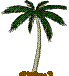 A
c
b
h
c’
b’
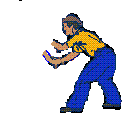 B
C
H
B
D
1,5m
a
2,25m
A
E
HỆ THỨC VỀ CẠNH VÀ ĐƯỜNG CAO TRONG
TRONG TAM GIÁC VUÔNG.
1) Hệ thức giữa cạnh góc vuông và hình chiếu của nó trên cạnh huyền
Giải: Ta có DB = AE = 2,25m 
           AB = DE = 1,5m
Theo định lý 2 ta có  BD2 = AB.BC
Thay số :  2,252 = 1,5.BC
                  5,0625 = 1,5.BC
Suy ra:       BC =3,375
 Mà AC = AB + BC 
 Nên  AC = 3,375 + 1,5 = 4,875 m
Vídụ 2 : Tính chiều cao của cây trong hình vẽ , biết rằng ngưòi đo đứng cách cây 2,25m và khoảng cách từ mắt người đo đến mặt đất là 1,5m
a) Định lý  1:
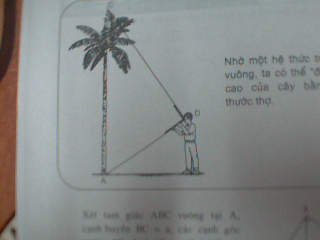 Định lí 1:  Trong tam giác vuông , bình phương mỗi cạnh góc vuông bằng tích của cạnh huyền và hình chiếu của cạnh góc vuông đó trên cạnh huyền
2) Một số hệ thức liên quan tới đường cao
h2 = b’.c’
Định lý  2: Trong tam giác vuông , bình phương
đường cao ứng với cạnh huyền bằng tích hai hình 
chiếu của hai cạnh góc vuông trên cạnh huyền
Đánh dấu x vào ô trống trong các kết luận sau. Cho hình vẽ có:
Đúng
Sai
a
D
DE2 = EK.FK
A
2.  DE2 = EK. EF
c
b
3.  DK2 = EK. FK
h
F
E
K
c’
b’
4.  DK2 = EK. EF
B
C
H
HỆ THỨC VỀ CẠNH VÀ ĐƯỜNG CAO TRONG
TRONG TAM GIÁC VUÔNG.
∆ABC có đường cao AH 
b2 = a.b’ ; c2 = a.c’
 h2 = b’.c’
3) Luyện tập
A
c
b
h
c’
b’
B
C
H
Bài 4 /69 – Sgk
Tính x , y trong hình vẽ
Giải:Ta có   22 = 1.x     (Định lý 2)
                    x  = 4 : 1 = 4
Lại có y2 = 4 . ( 1+ 4 )
            y2 = 20 suy ra: y =
Bài 1 hình b/68-Sgk
Tính x, y trong hình vẽ
a
12
y
2
x
1
y
x
20
HỆ THỨC VỀ CẠNH VÀ ĐƯỜNG CAO TRONG
TRONG TAM GIÁC VUÔNG.
1) Hệ thức giữa cạnh góc vuông và hình chiếu của nó trên cạnh huyền
3) Luyện tập
Định lý  1:
Định lí 1:  Trong tam giác vuông , bình phương mỗi cạnh góc vuông bằng tích của cạnh huyền và hình chiếu của cạnh góc vuông đó trên cạnh huyền
Giải: Ta có 122 = 20.x (Định lý 1)
         x  = 144 : 20 suy ra: x  = 7,2 
  Lại có y = 20 - x
             y = 20 – 7,2 suy ra: y = 12,8
2) Một số hệ thức liên quan tới đường cao
h2 = b’.c’
Định lý  2: Trong tam giác vuông , bình phương
đường cao ứng với cạnh huyền bằng tích hai hình 
chiếu của hai cạnh góc vuông trên cạnh huyền
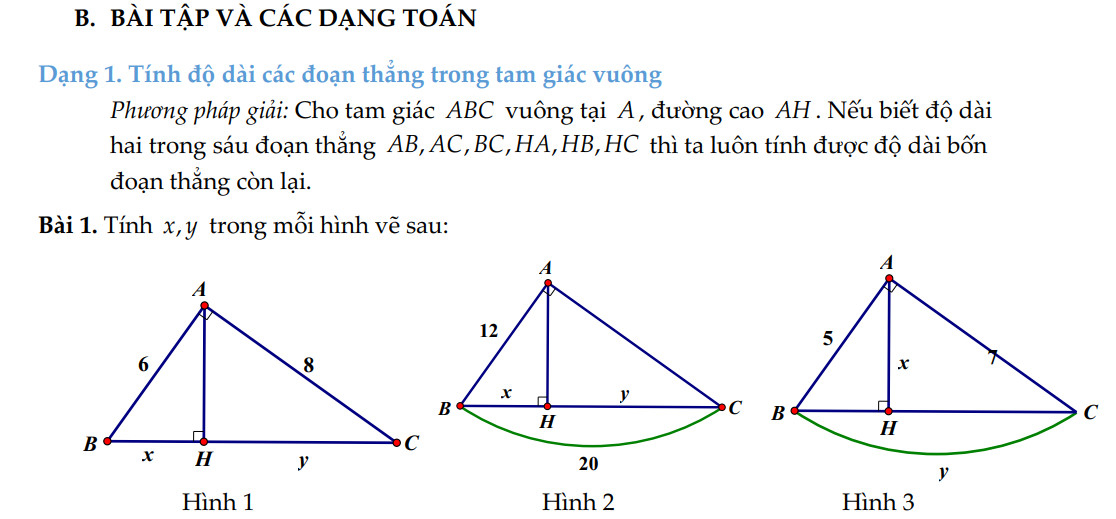 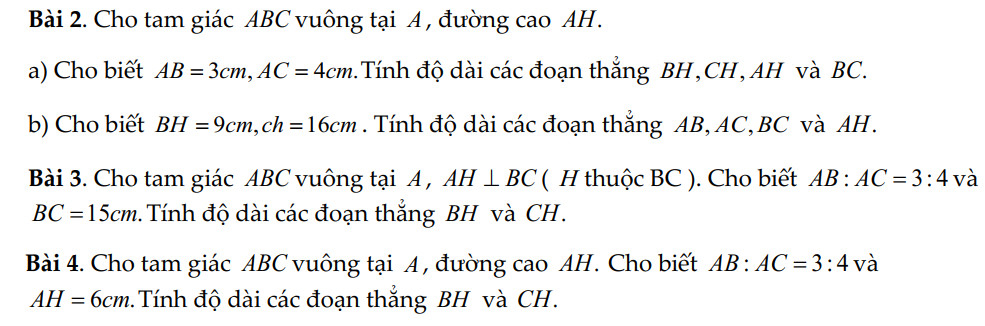 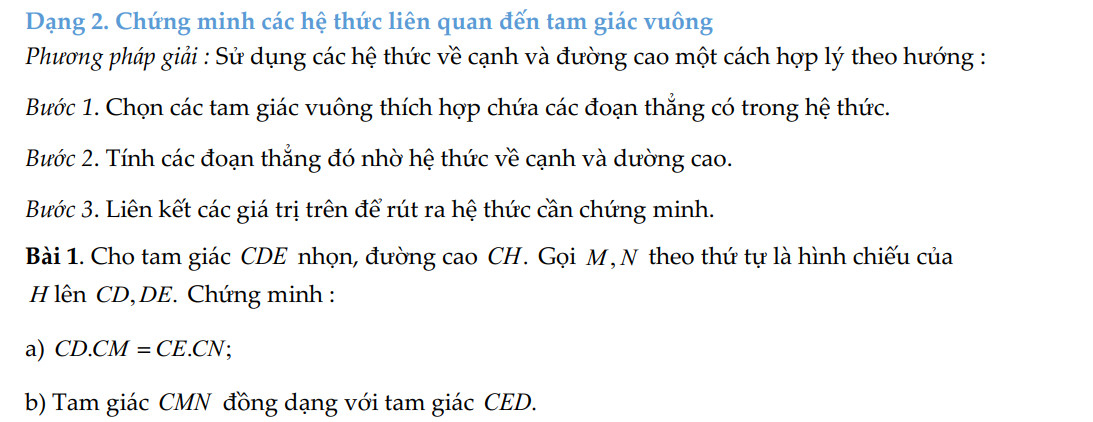 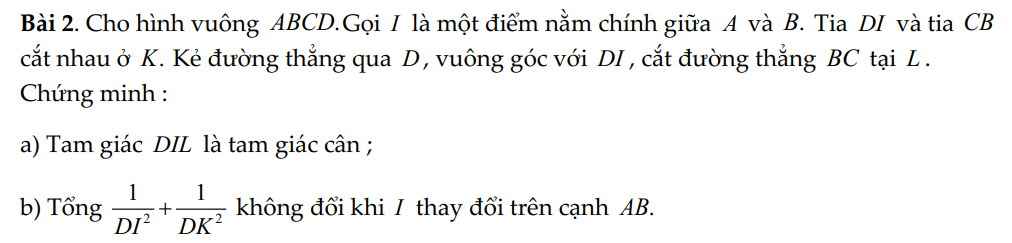 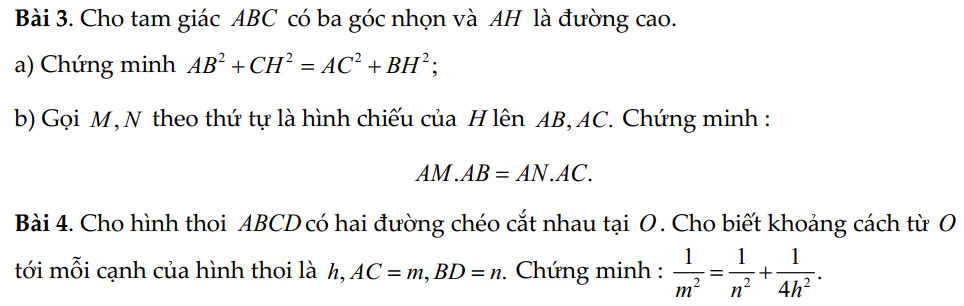 DẠNG 3: BÀI TOÁN THỰC TẾ
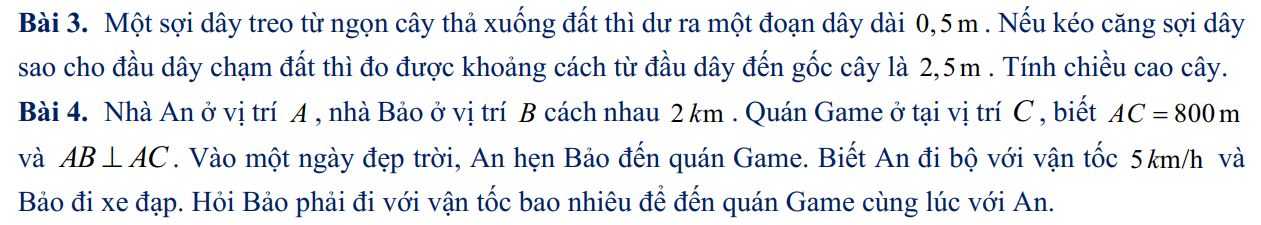 Bài tập luyện tập
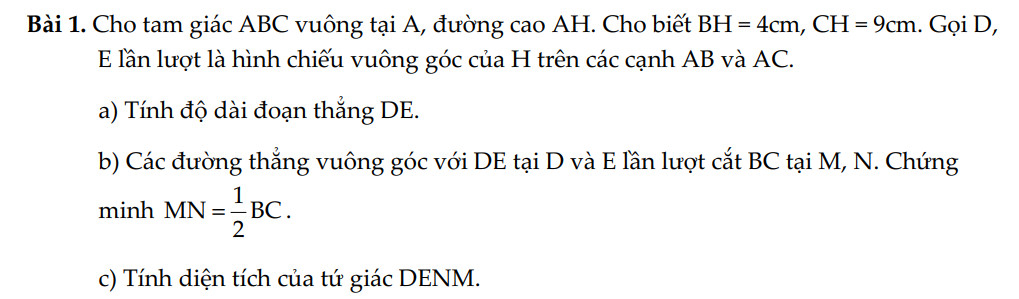 Bài tập luyện tập
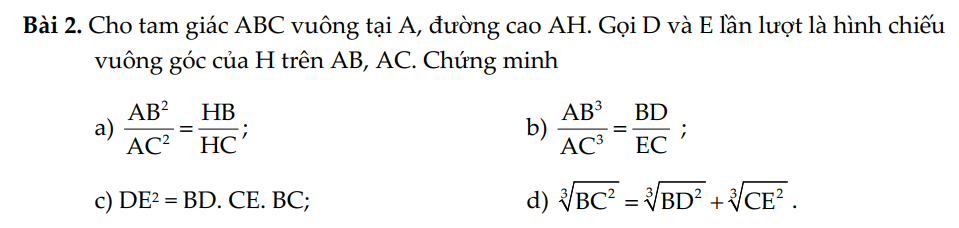 Bài tập luyện tập
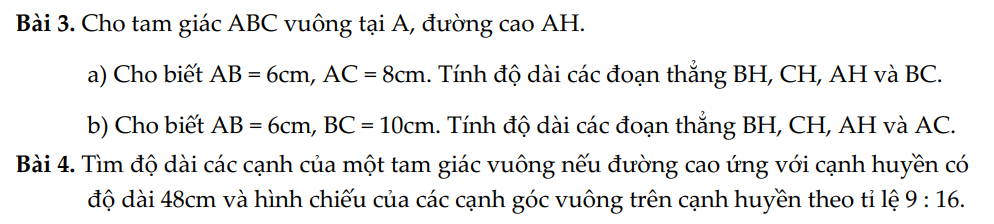 Bài tập luyện tập
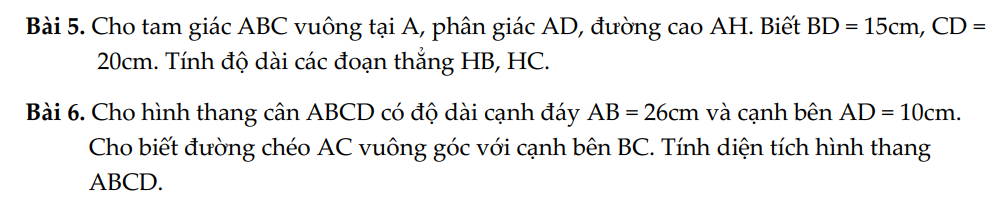